Dish TV India Limited
Earnings Presentation
Quarter Ended December 31, 2024
Stock Code: BSE - 532839 NSE- DISHTV LSE: DTVL
Disclaimer
Some of the statements made in this presentation are forward-looking statements and are based on the current beliefs, assumptions, expectations, estimates, objectives and projections of the directors and management of Dish TV India Limited about its business and the industry and markets in which it operates. 

These forward-looking statements include, without limitation, statements relating to revenues and earnings. The words “believe”, “anticipate”, “expect”, “estimate", "intend”, “project” and similar expressions are also intended to identify forward looking statements. These statements are not guarantees of future performance and are subject to risks, uncertainties and other factors, some of which are beyond the control of the Company and are difficult to predict. 

Consequently, actual results could differ materially from those expressed or forecast in the forward-looking statements as a result of, among other factors, changes in economic and market conditions, changes in the regulatory environment and other business and operational risks. Dish TV India Limited does not undertake to update these forward-looking statements to reflect events or circumstances that may arise after publication.
2
Key highlights for the quarter
Key financial highlights
Operating revenues for the quarter were Rs. 3,730 million
Operating Revenues
EBITDA of Rs. 1,227 million
EBITDA
EBITDA margin at 32.9%
EBITDAMargin
Maintained debt-free status as on December 31, 2024
Debt
4
Resilient and Changing Gears
Dish TV has not only been extremely resilient but has been strategizing changing gears to leverage its strengths including its vast distribution network, B2B expertise and pan-India presence.
Dish TV partnered with C21 Media to launch Content India 2025. The collaboration is aimed at positioning India as a global leader in content creation. The upcoming Content India 2025 would bring together industry leaders to discuss trends, challenges and opportunities in the media landscape helping support the growth of Indian content and its distribution across international platforms.
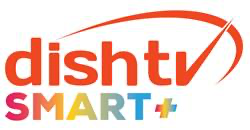 Dish TV has been strengthening the value proposition to its customers keeping its stronghold on the content distribution business reasonably well guarded from online streaming of content. Complementing direct-to-home’s erstwhile plain vanilla offering of linear television, the Company has been offering complementary OTT apps to its subscriber.
Dish TV conceived and launched the ‘Watcho Storytellers Conclave’ in Kolkata during the quarter. The trademark event aimed to foster creativity and innovation in content creation within the regional entertainment space while providing a platform for emerging storytellers to showcase their talent.
Dish TV incorporated a fully owned subsidiary under the name ‘Dish Bharat Ventures Private Limited.’ The business has been established to operate, provide, run and manage an e-commerce platform including an order management technology platform.
5
Dish TV maintains debt-free status
6
Watcho - OTT aggregation
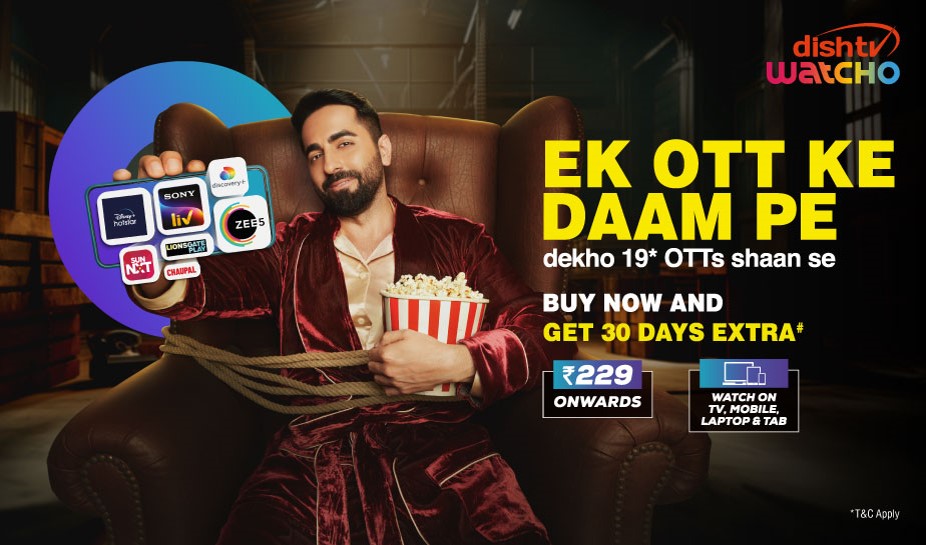 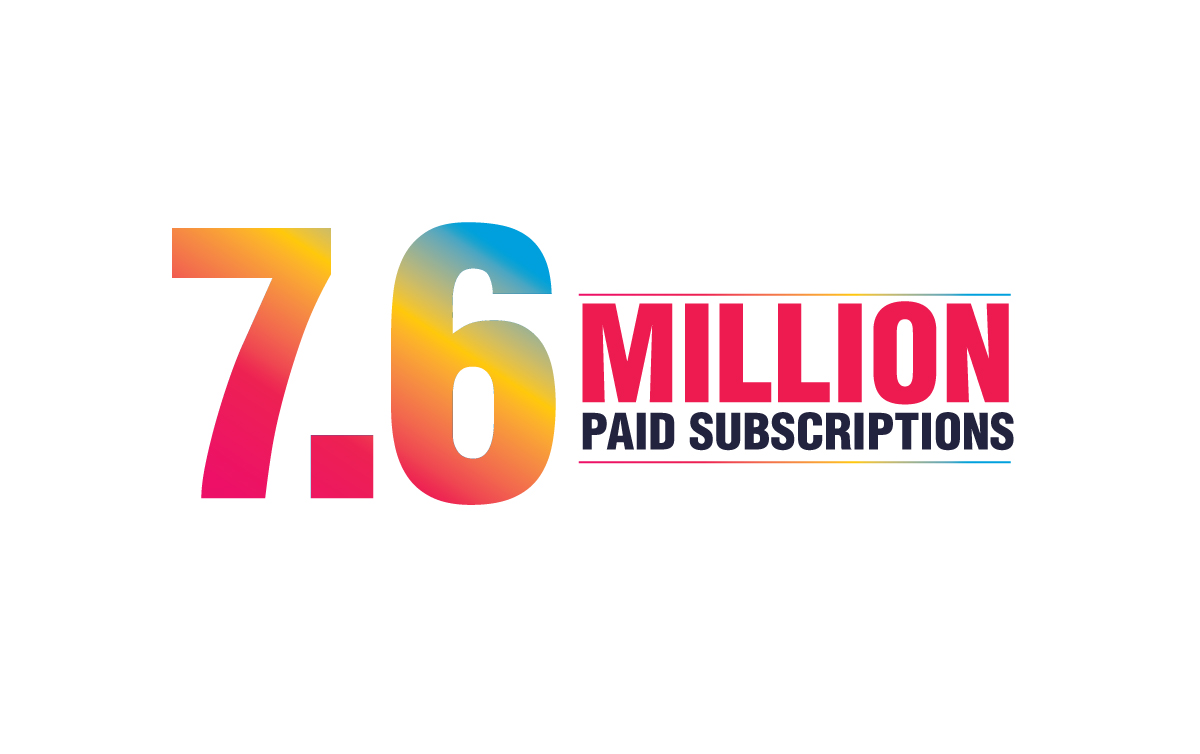 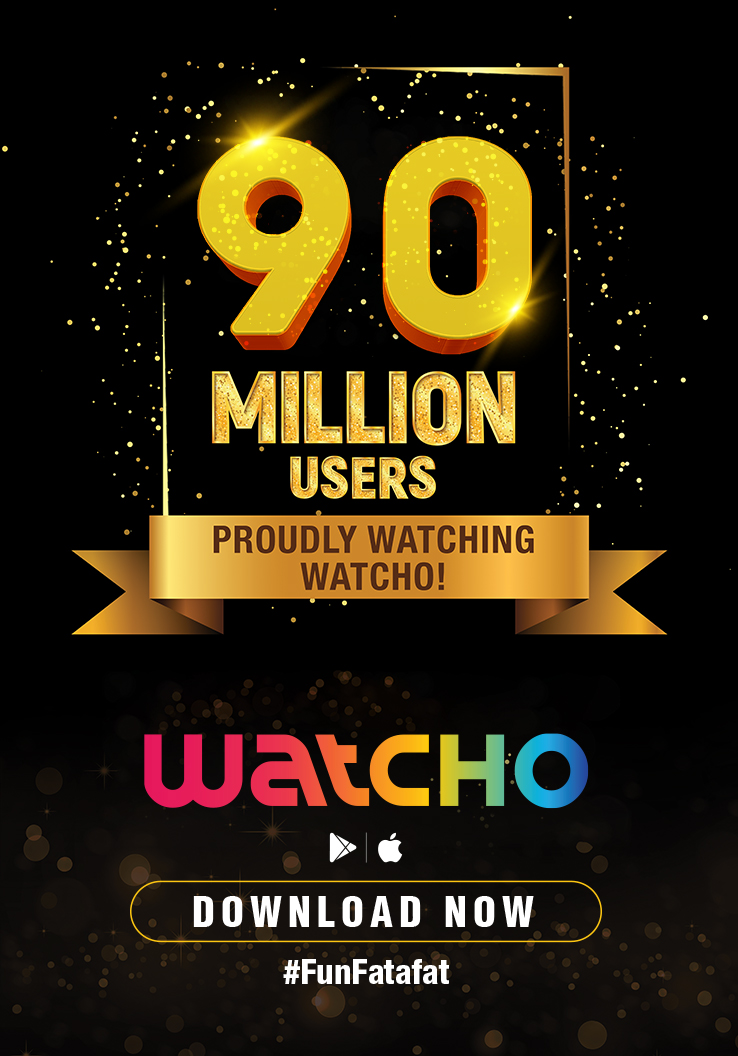 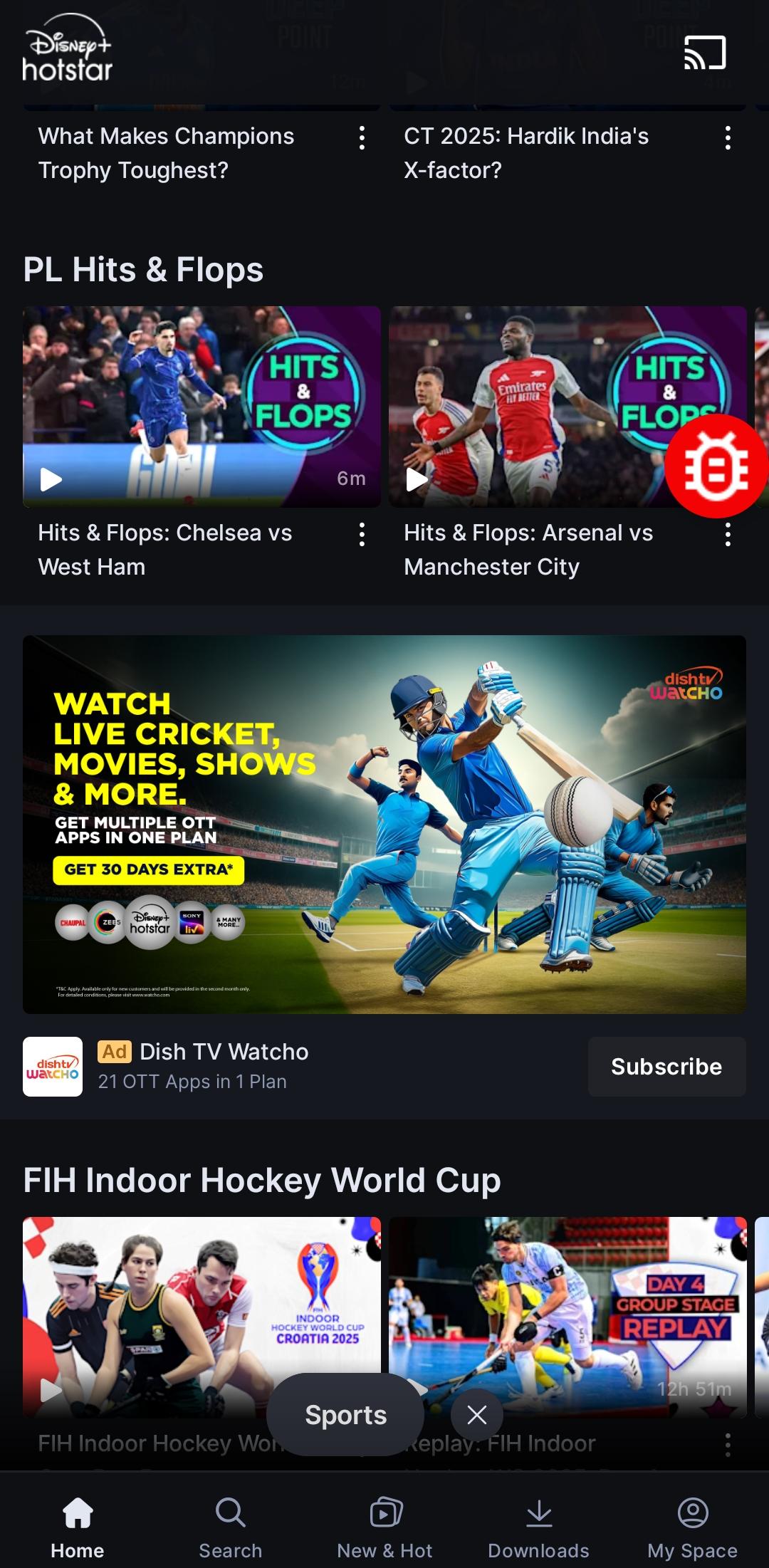 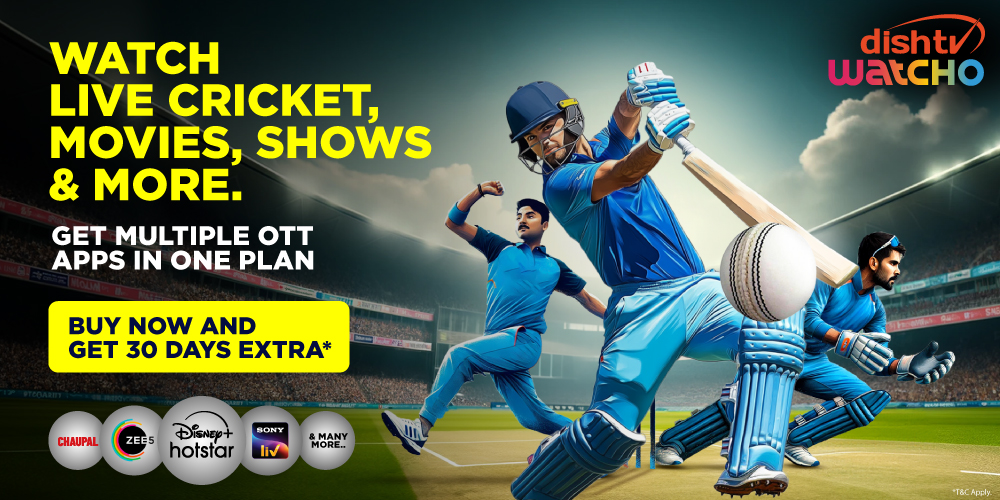 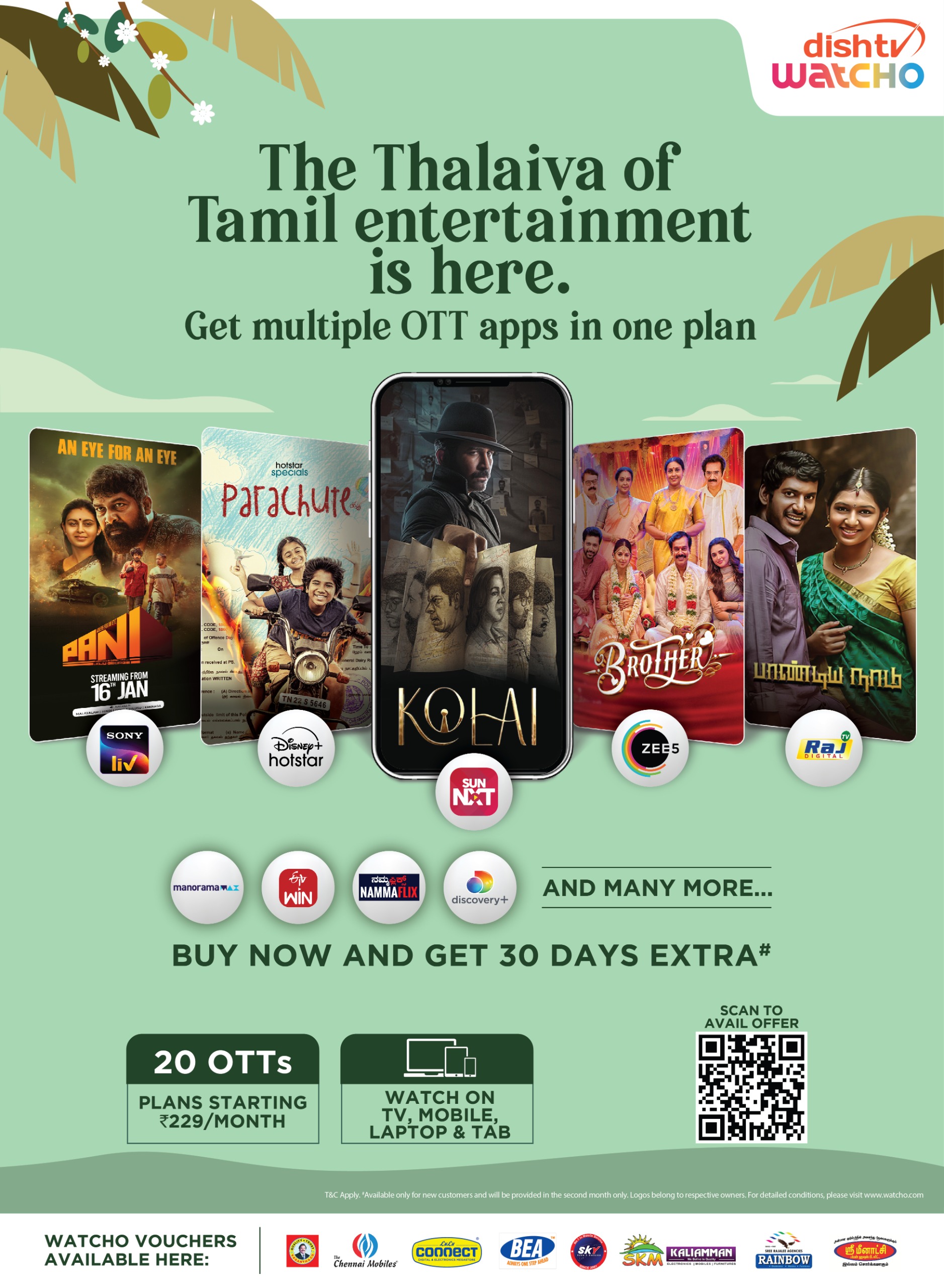 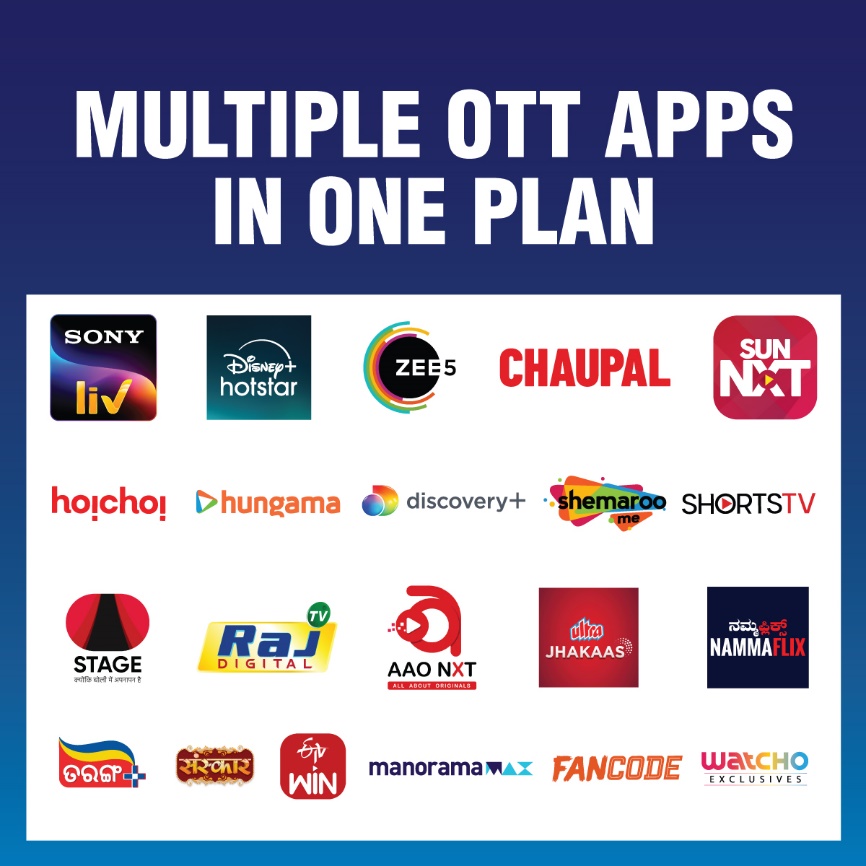 7
Watcho - Downloads so far
8
3Q FY25 Financials
9
Quarterly performance metrics
P&L structure – 3Q FY25
Subscription revenues

Rs. 2,472 million
Operating revenues

Rs. 3,730 million
EBITDA

Rs. 1,227 million
EBITDA Margin

32.9%
EBITDA margin – 32.9%
10
Operating free cash flows
11
Operating free cash flows:  EBITDA – Box Capex
Summarized consolidated P&L - Quarterly
Operating revenues break-up (Rs. Mn.)
3Q FY2025
12
Note: 1) Numbers in the table may not add up due to rounding-off. 2) Previous year figures have been regrouped wherever necessary.
FY24 Financials
13
Annual performance metrics
P&L structure – FY24
Subscription revenues 

Rs. 14,845 million
Operating revenues 

Rs. 18,565 million
EBITDA

Rs. 7,537 million
EBITDA Margin

40.6%
EBITDA margin – 40.6%
14
Summarized consolidated P&L- Annual
Operating revenues break-up (Rs. mn.)
FY  2024
15
Note: 1) Numbers in the table may not add up due to rounding-off. 2) Previous year figures have been regrouped wherever necessary.
Consolidated balance sheet
16
17
Thank you